Figure 4. Differential activity for source hits versus CRs within and across age groups and across difficulty ...
Cereb Cortex, Volume 17, Issue 11, November 2007, Pages 2491–2506, https://doi.org/10.1093/cercor/bhl155
The content of this slide may be subject to copyright: please see the slide notes for details.
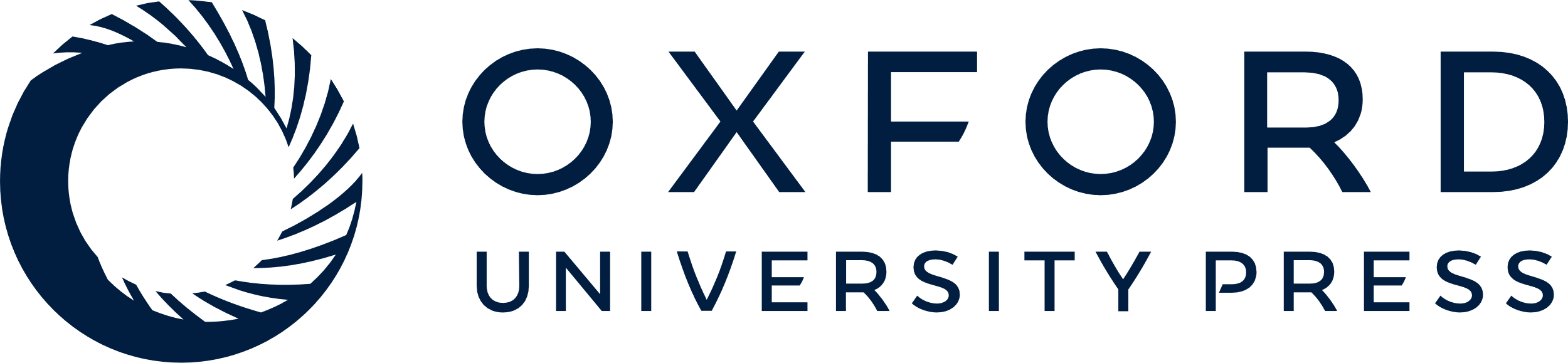 [Speaker Notes: Figure 4. Differential activity for source hits versus CRs within and across age groups and across difficulty conditions. Statistical maps represent contrasts of easy condition source hits versus CRs inclusively masked with contrasts of hard source hits versus CRs. See Materials and Methods for details of contrast masking procedures and Figure 2 for colors and display details. (A) Old/new effects common to easy and hard conditions in the young group alone. (B) Old/new effects common to easy and hard conditions in the older group alone. (C) Age-related differences in old/new effects across easy and hard conditions. (D) Age-invariant old/new effects common to easy and hard conditions.


Unless provided in the caption above, the following copyright applies to the content of this slide: © The Author 2007. Published by Oxford University Press. All rights reserved. For permissions, please e-mail: journals.permissions@oxfordjournals.org]